Quadratic EquationsNature of their Roots
Lucan Community College
Mathematics Department
Transition Year
October 7 2009
Solve Algebraically
Consider the quadratic equation
If we were to solve this equation in the traditional way, be letting it equal 0, what would we get? 
Try to factorise it now on your own......
Solve Graphically
Draw the graph of the function
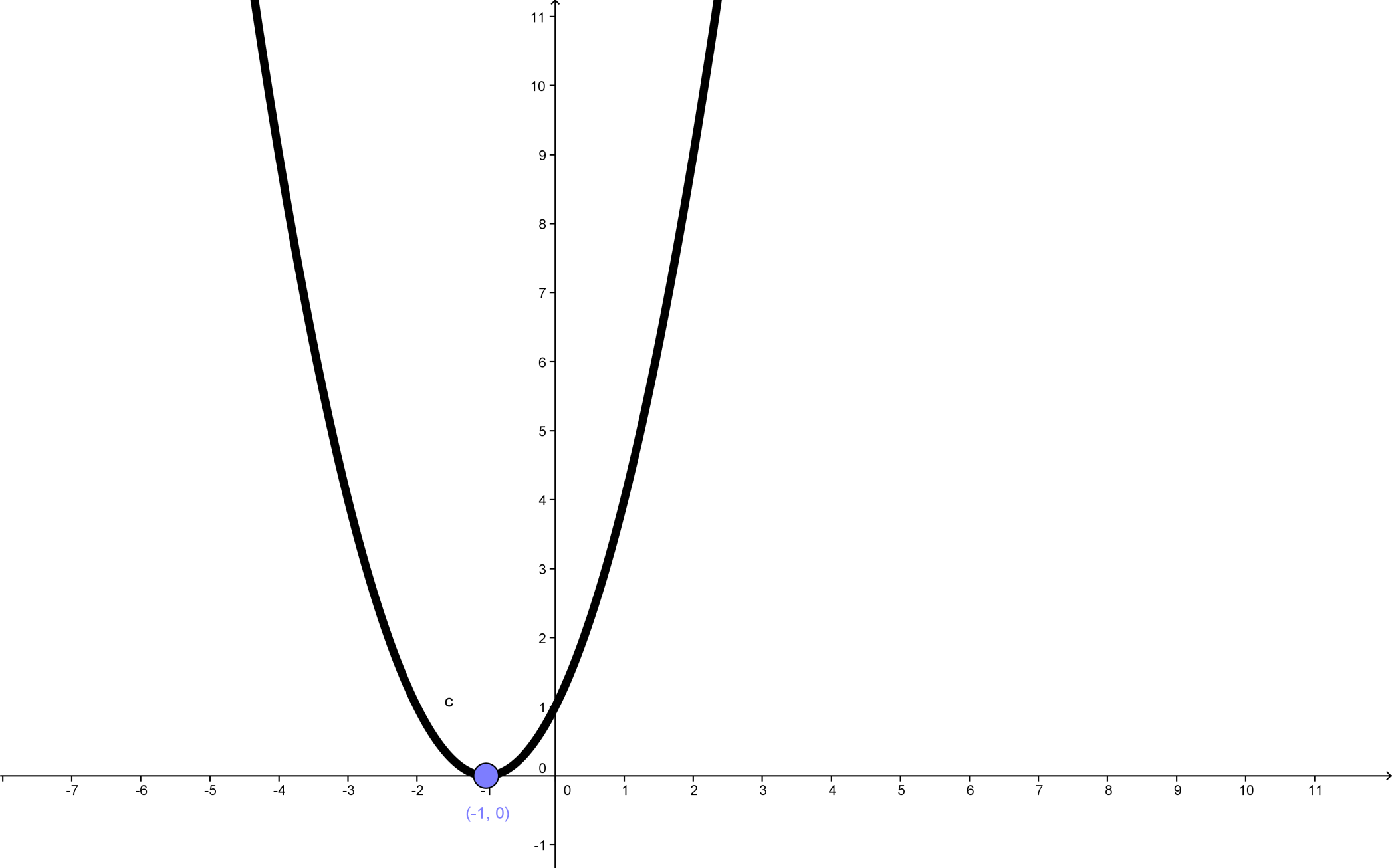 What do you notice?
Where does the graph cut the x-axis?
What is this point called?
Have we met this x-value anywhere else?
Why only one x-value?
Another function - algebraically
Solve
And graphically
Based on our previous example what do you expect to happen?
Where will the graph cut the x-axis?
Did we get what you expected?
Finally, look at the following quadratic equation



Draw the graph of this function
But this graph doesn’t cut through the x-axis at all................
WHY?
Try solving this algebraically to see what happens
What happens when we can’t find the factors?
Use the Quadratic Formula
A =
B = 
C = 
Filling in we get................
What is the

Why can a minus number NEVER have a square root?
What does squaring a number always mean?
So, if we can’t get the square root of a negative number, then we can conclude that this type of equation has no roots. In other words, there are no x – values which will make our function = 0.
We can use part of the quadratic formula to help us determine the nature of the roots of a quadratic equation.
Two Equal Real Roots
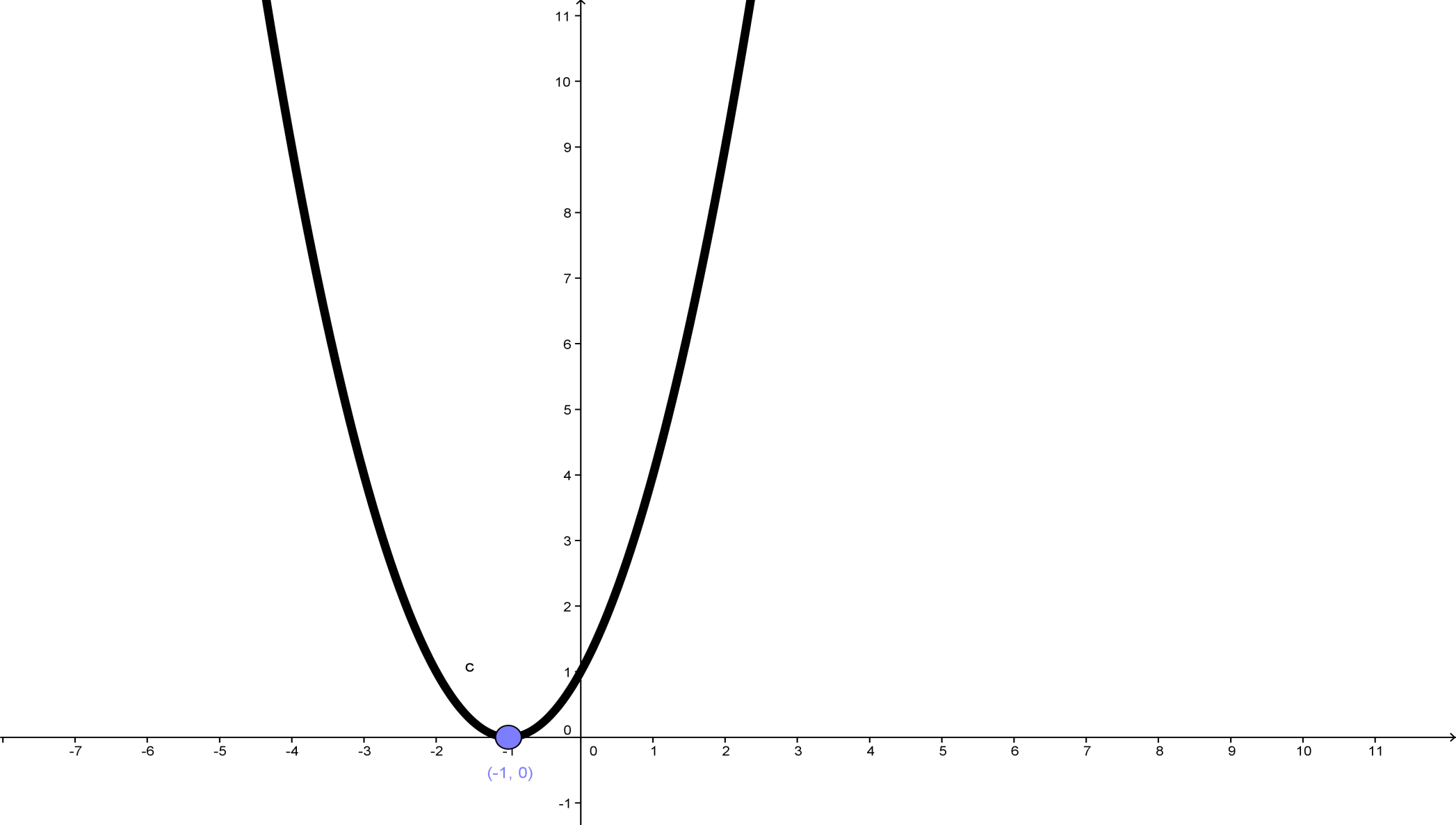 Two Different Real Roots
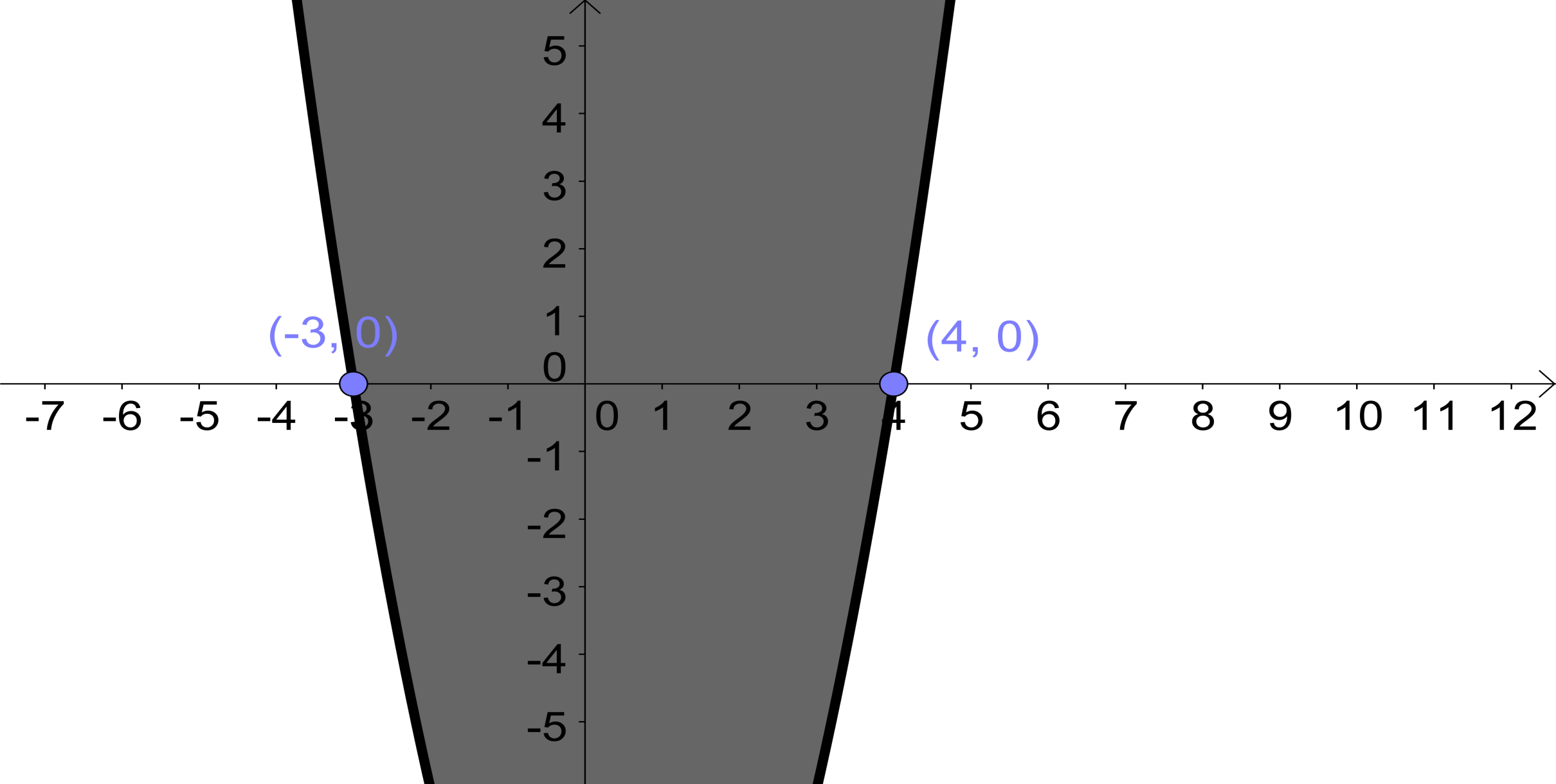 No Real Roots
Using the Quadratic Formula
We only need to concentrate on the stuff underneath the square root sign in the formula, ie. 			This is called the discriminant of the formula.
Nature of the Roots